平面図形
いろいろな作図
１　線分の垂直二等分線
２　角の二等分線
３　垂線
１　線分の垂直二等分線
線分の垂直二等分線
B
A
B
A
[Speaker Notes: 一　点A、Bを中心として、等しい半径の円をかく。
二　円の交点をC、Dとする。
三　C、Dを結ぶ直線をひく。
四　その線が「線ABの垂直二等分線となる。]
点Aを中心として
円をかく
B
A
B
A
[Speaker Notes: 一　点A、Bを中心として、等しい半径の円をかく。
二　円の交点をC、Dとする。
三　C、Dを結ぶ直線をひく。
四　その線が「線ABの垂直二等分線となる。]
点Bを中心として
円をかく
B
A
B
A
[Speaker Notes: 一　点A、Bを中心として、等しい半径の円をかく。
二　円の交点をC、Dとする。
三　C、Dを結ぶ直線をひく。
四　その線が「線ABの垂直二等分線となる。]
それぞれの円の交点を
P,Qとする。
P
B
A
B
A
Q
[Speaker Notes: 一　点A、Bを中心として、等しい半径の円をかく。
二　円の交点をC、Dとする。
三　C、Dを結ぶ直線をひく。
四　その線が「線ABの垂直二等分線となる。]
点P,Qを通る直線をかく
P
B
A
B
A
Q
[Speaker Notes: 一　点A、Bを中心として、等しい半径の円をかく。
二　円の交点をC、Dとする。
三　C、Dを結ぶ直線をひく。
四　その線が「線ABの垂直二等分線となる。]
これが、垂直二等分線
B
A
B
A
[Speaker Notes: 一　点A、Bを中心として、等しい半径の円をかく。
二　円の交点をC、Dとする。
三　C、Dを結ぶ直線をひく。
四　その線が「線ABの垂直二等分線となる。]
２　角の二等分線
角の二等分線
∠AOBについて作画する
A
O
B
∠AOBについて作画する
A
O
B
着目！
点Oを中心として
　　　　　円をかく
A
O
B
点Oを中心とした
円とそれぞれ交わる点
A
交点Cの出現
C
O
B
D
交点Dの出現
交点Cを中心として　　　　　
　　　　　円をかく。
A
O
B
C
D
点Dを中心として
　　　　　円をかく
A
C
O
B
交点Dを中心として円をかく。
D
C,Dを中心とした
円の交点
A
C
B
O
D
C,Dを中心とした
円の交点
A
交点Eの出現
C
E
B
O
D
点Oと点Eを直線で結ぶ
A
B
O
C
E
D
これが、
角の二等分線
A
B
O
P
∠AOP＝∠POB
３　垂線
直線上にない点から、直線への垂線を作図する
P
ｌ
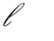 パターン１
P
A
B
ｌ
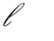 P
A
B
ｌ
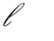 着目！
点Aを中心とし、
点Pを通る円を描く
P
A
B
ｌ
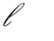 P
A
B
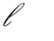 着目！
点Bを中心とし、
点Pを通る円を描く
P
A
B
ｌ
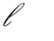 各円の、P以外の交点をQとする
P
A
B
ｌ
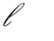 Q
交点Qの出現
点Pと点Qを通る直線　を引く
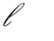 P
A
B
ｌ
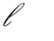 Q
これが垂線
P
A
B
ｌ
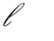 Q
パターン２
P
着目！
ｌ
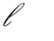 点Pを中心とし直線　を通る円を描く
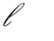 P
ｌ
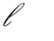 円と直線　の交点をA、Bとする
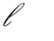 P
ｌ
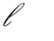 A
B
交点Aの出現
交点Bの出現
点Aを中心とし円を描く
P
ｌ
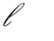 A
B
点Bを中心とし
点Aに描いた円と同じ半径の円を描く
P
ｌ
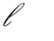 A
B
それぞれの円が重なる点をQとする
P
ｌ
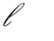 A
B
Q
交点Qの出現
点Pと点Qを通る直線を引く
P
ｌ
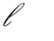 A
B
Q
これが垂線
ｌ
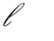 A
B
Q
平面図形
いろいろな作図
おわり